МАОУ «Лицей №4».Кабинет химии.
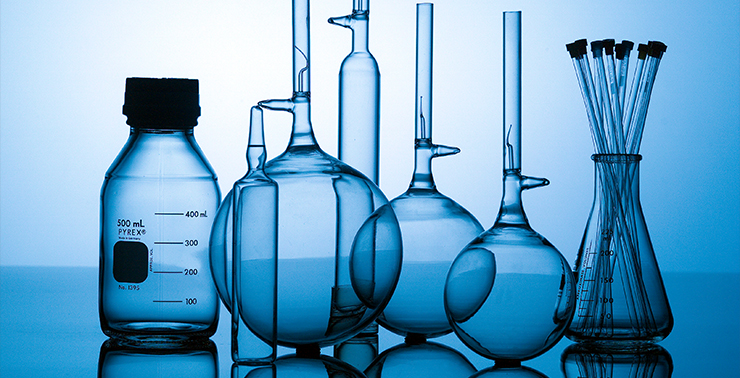 Кабинет как пространство для погружения в мир химии
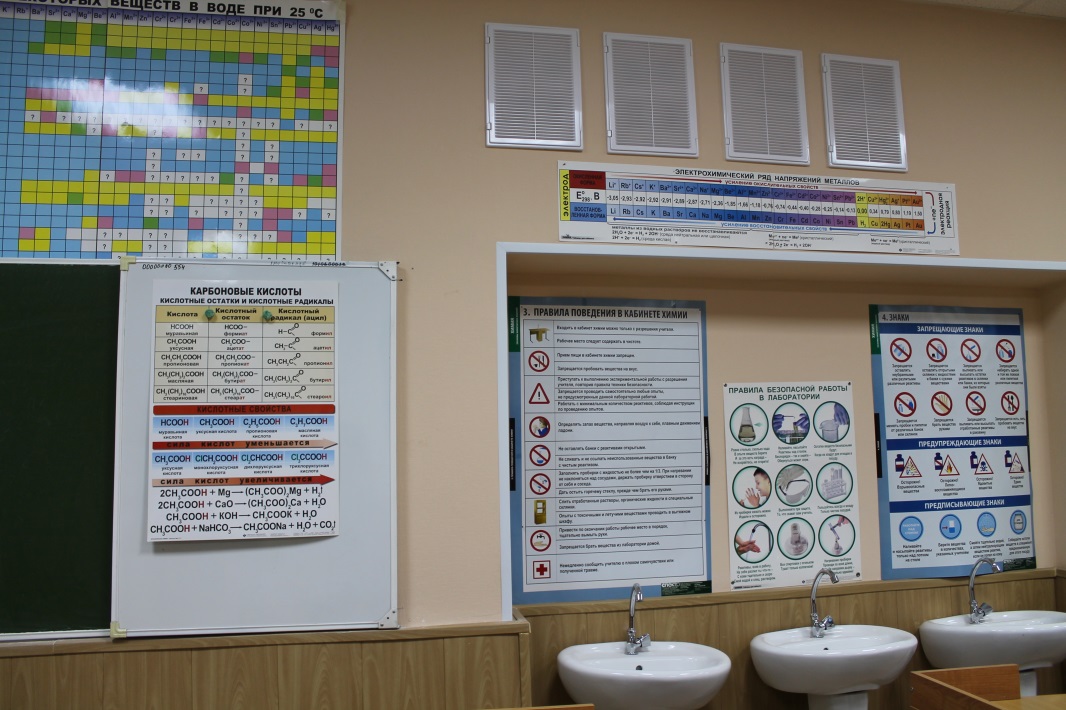 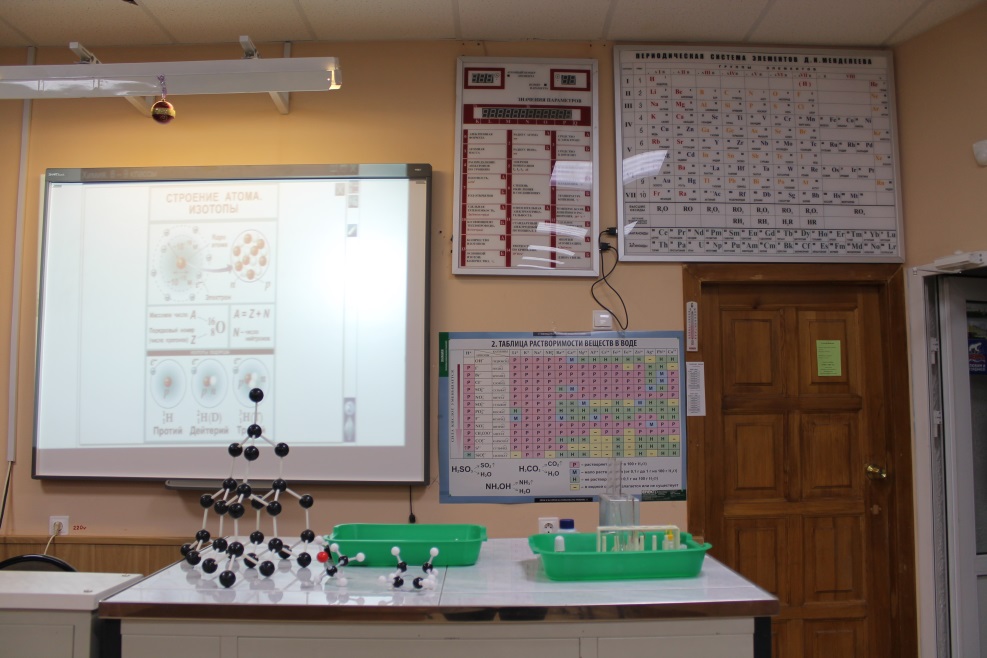 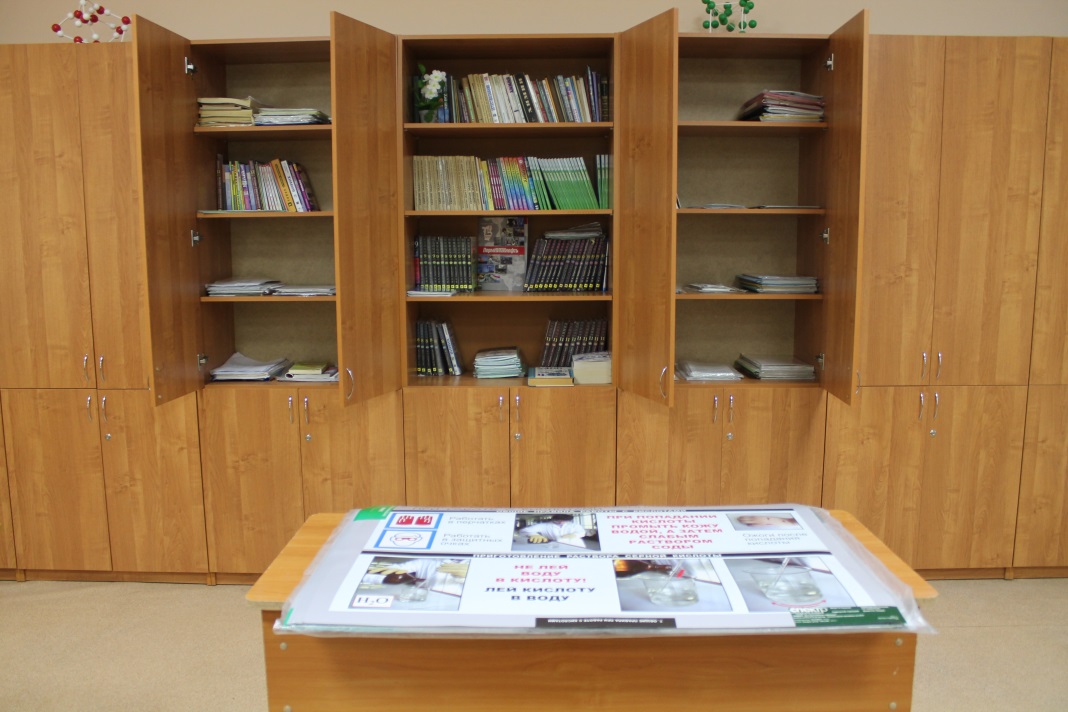 АРМ учителя
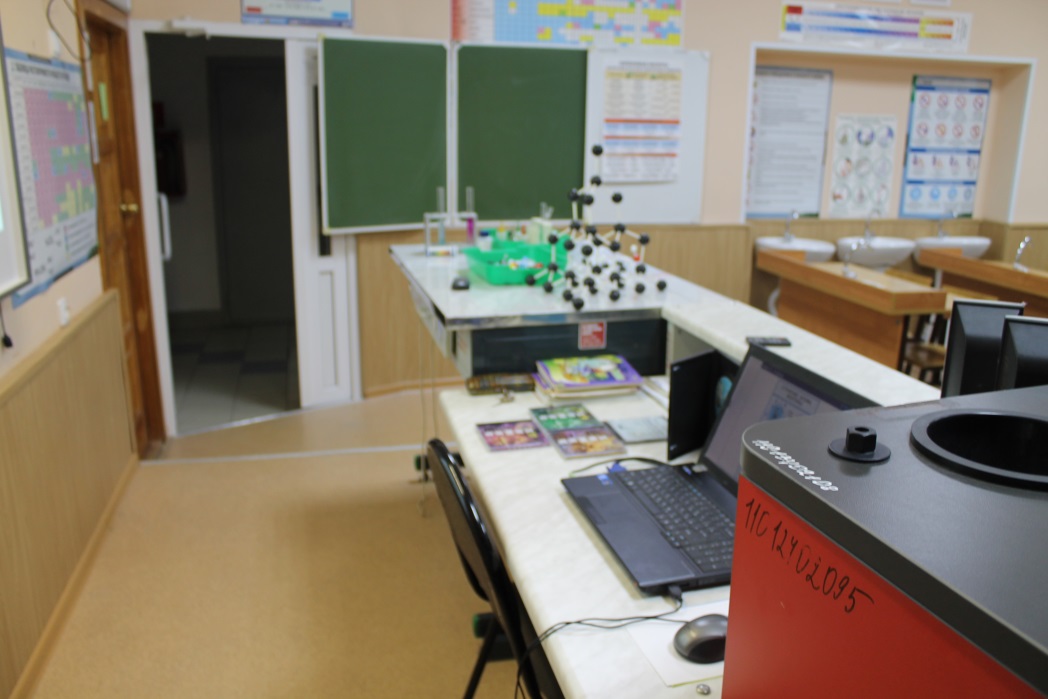 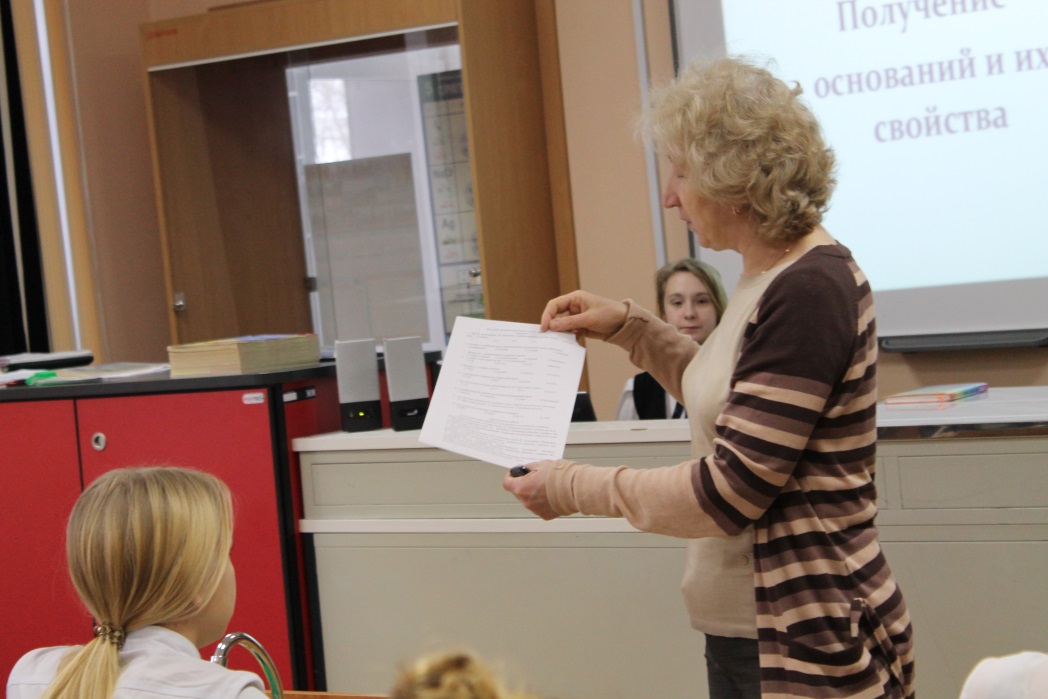 Моделирование химических процессов
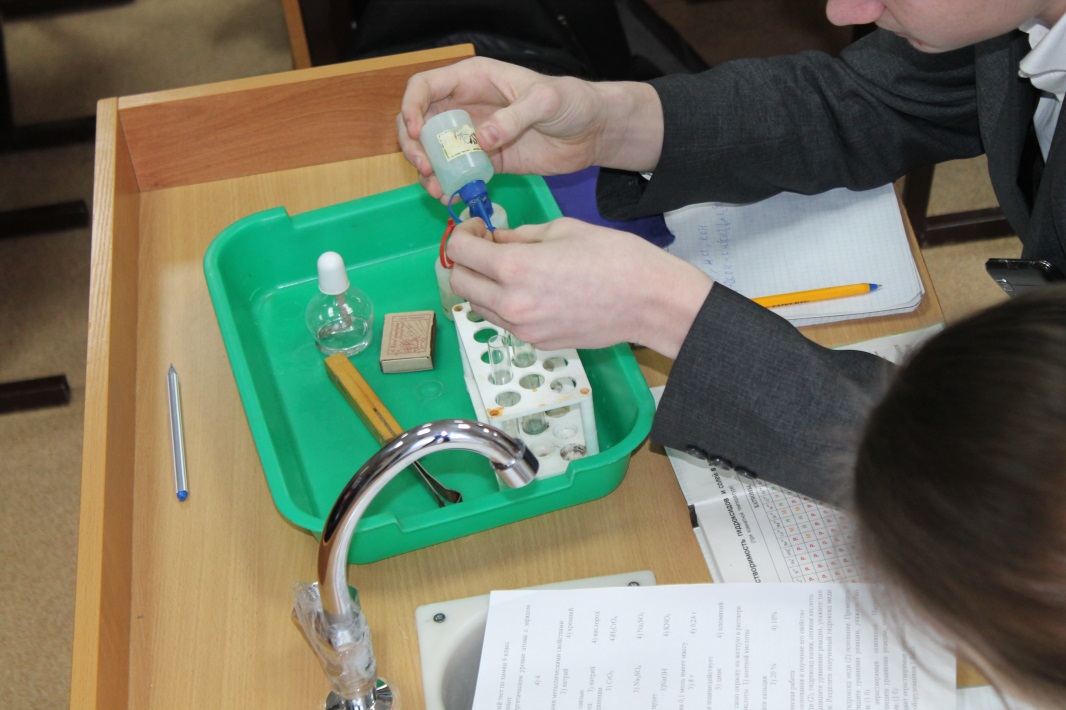 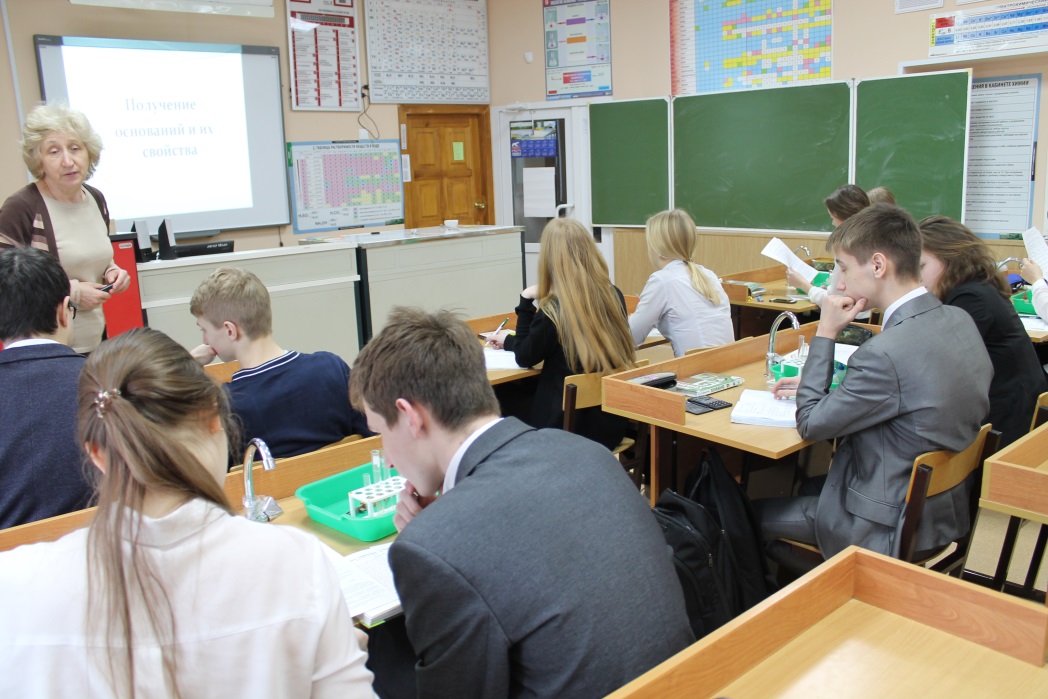 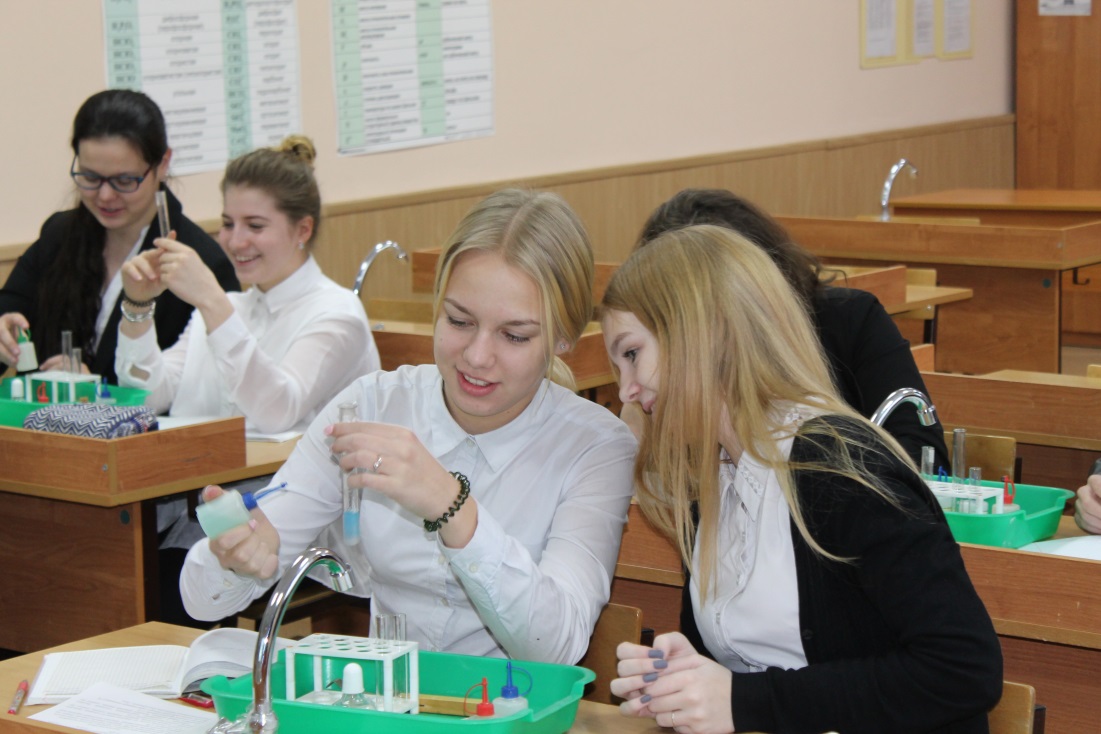 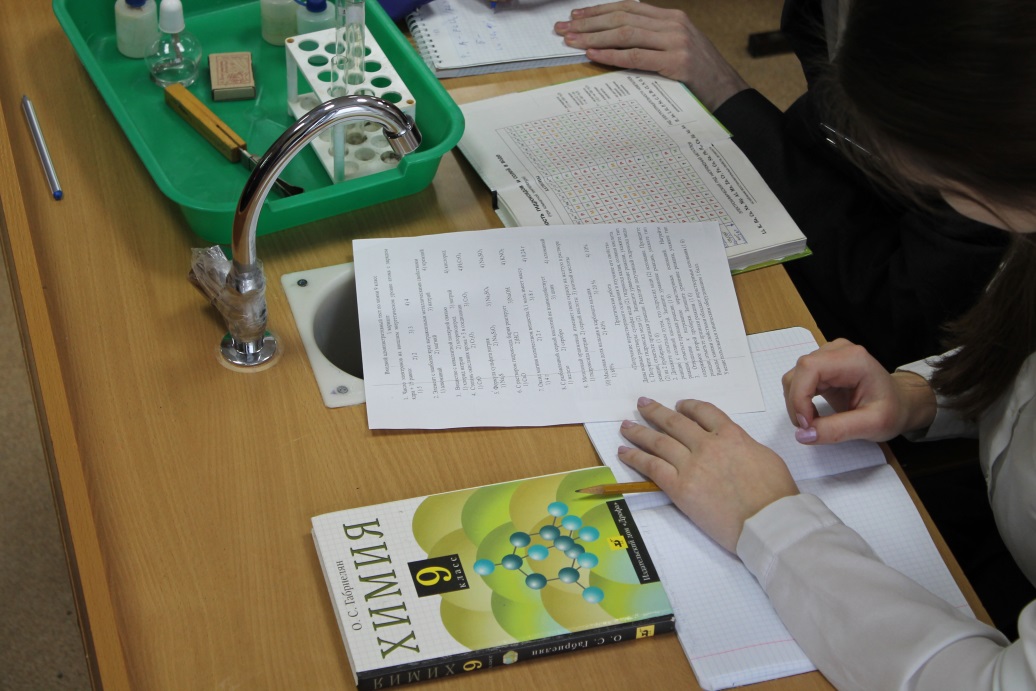 КРАШ – тест специальности «Химик-технолог»
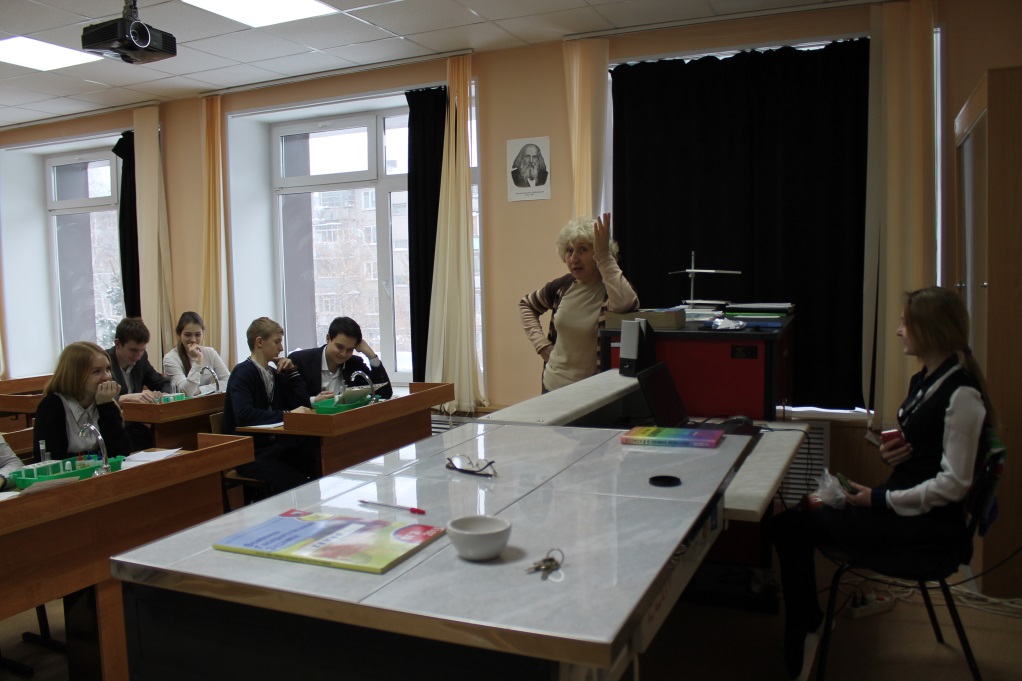 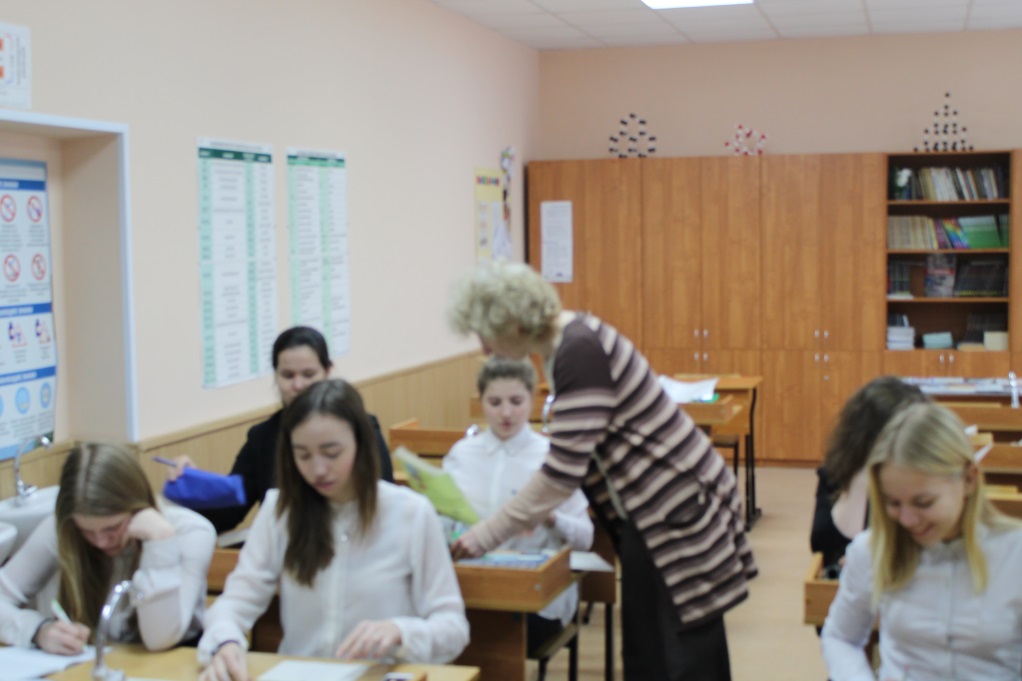 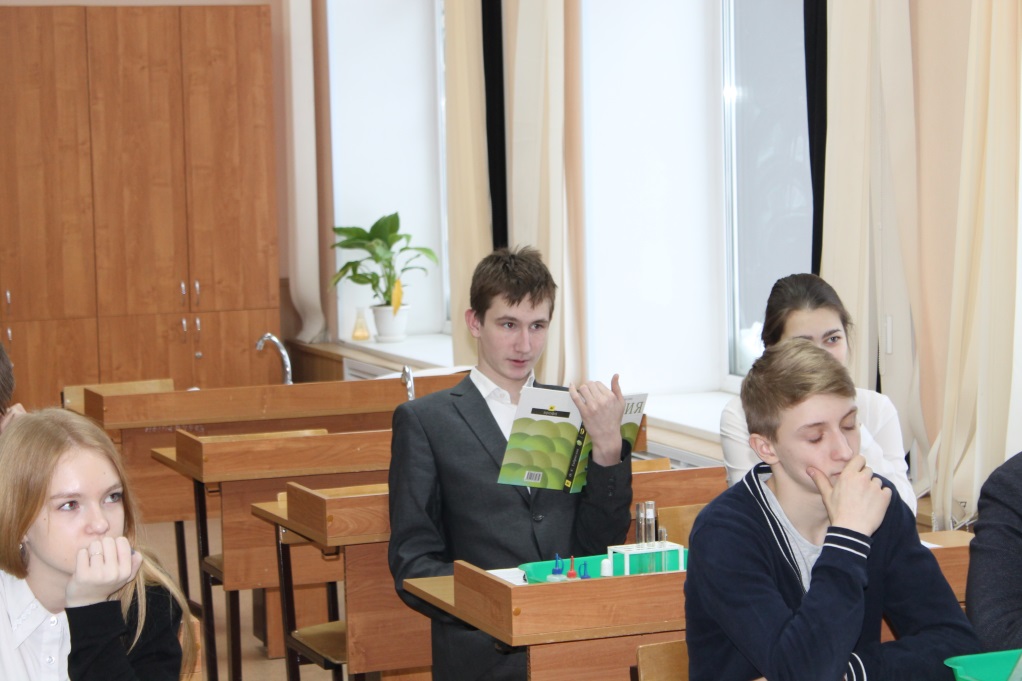 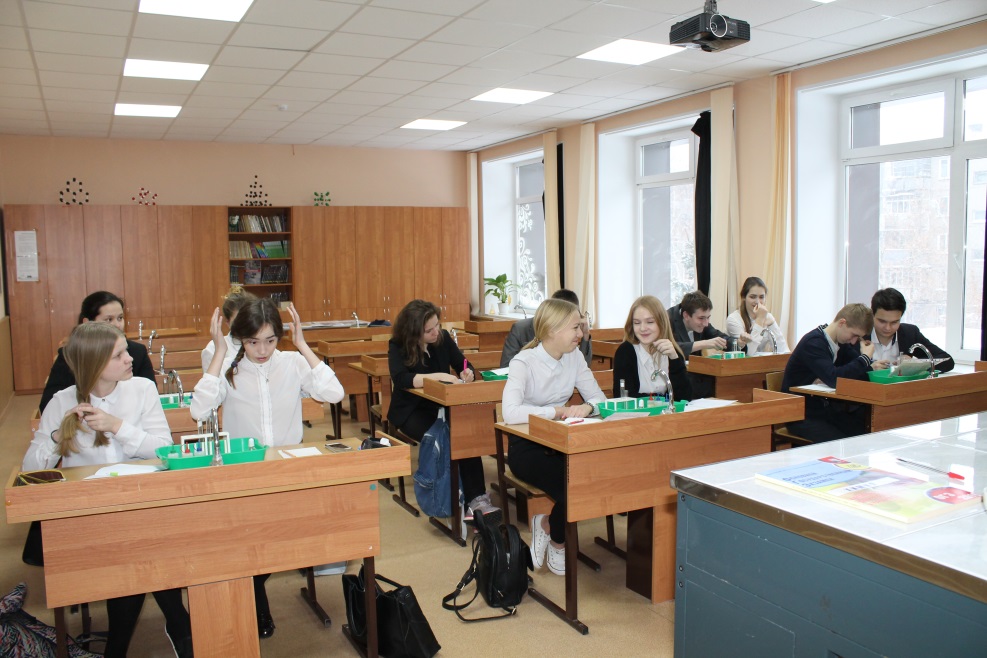